Vorstellung der Informationsbroschüre der

Regensburger Bibliotheken und Archive
Rafael Ball, Sprecher des Regensburger Bibliotheksverbunds
und Direktor der Universitätsbibliothek Regensburg
Regensburg, am 26. März 2012
Programm:

Dr. Christian Blomeyer
Kanzler der Universität Regensburg

Klemens Unger
Kulturreferent der Stadt Regensburg

Dr. Rafael Ball
Sprecher des Regensburger Bibliotheksverbunds
Und Direktor der Universitätsbibliothek Regensburg

Stehempfang

Musikalische Umrahmung:
Uni Jazzcombo
Die Regensburger Bibliotheks- und Archivlandschaft
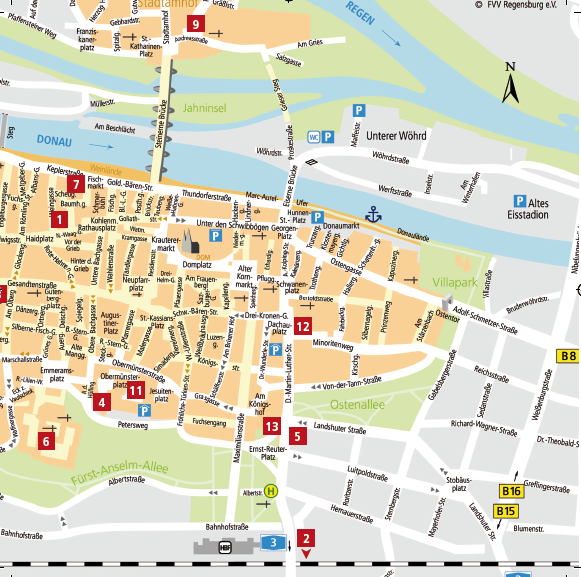 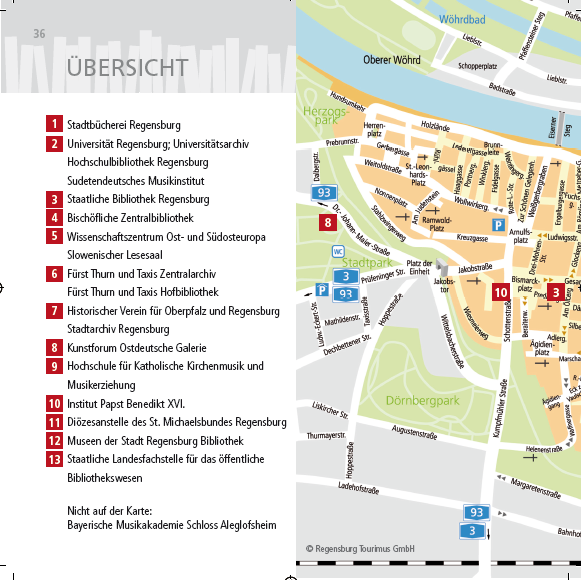 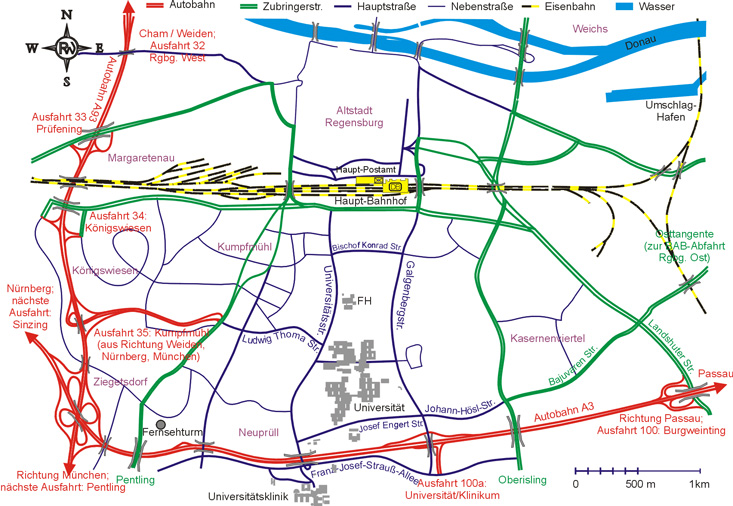 REGENSBURGER BIBLIOTHEKEN
gemeinsamer Bibliothekskatalog
Nutzung aller Bibliotheken 
insgesamt über 4,3 Mio. Medien
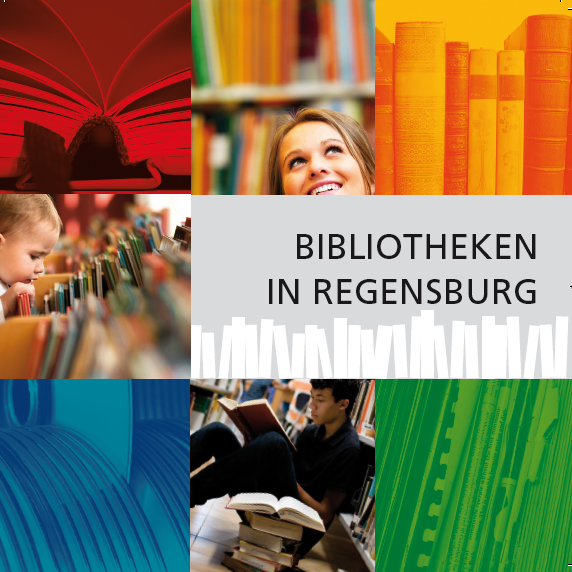 „Bibliotheken und Archive sind das Rückgrat der
Informations- und Wissensgesellschaft. „
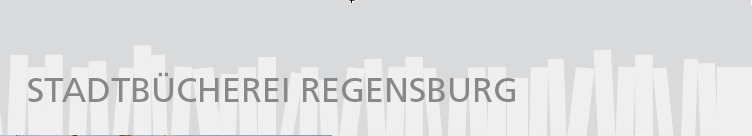 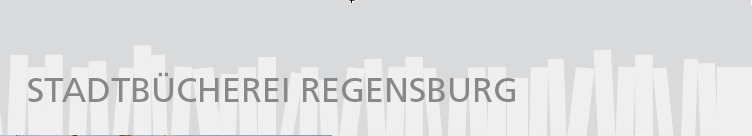 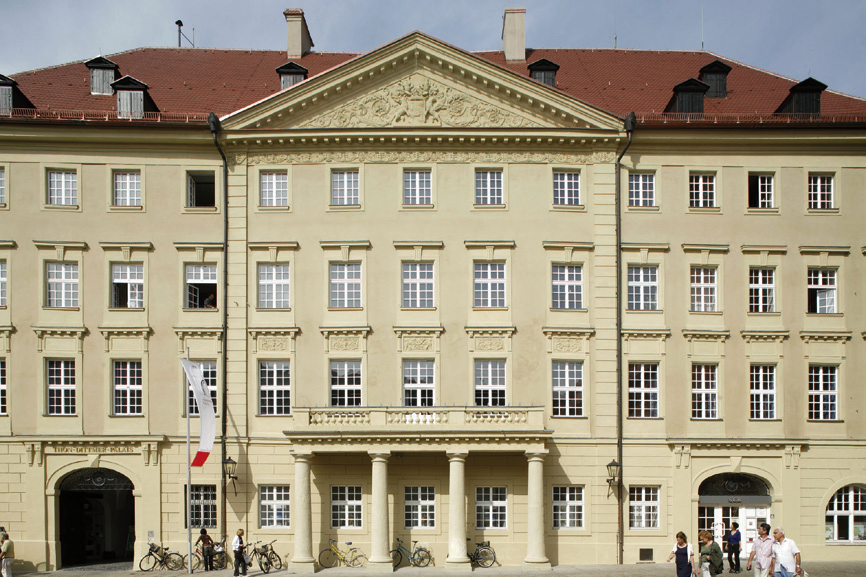 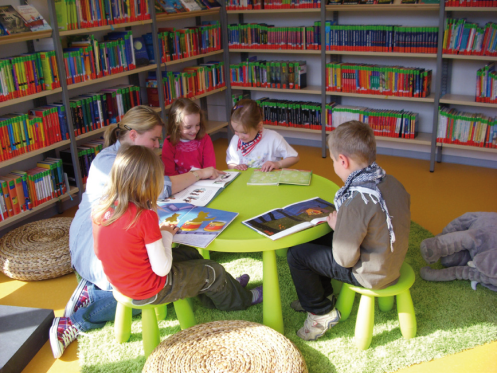 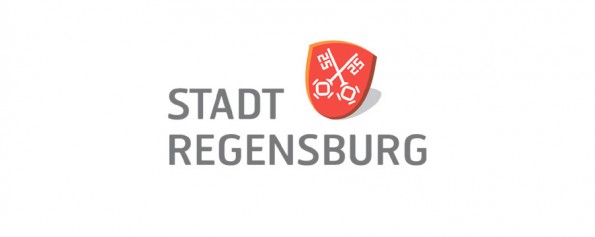 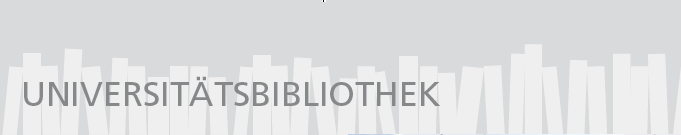 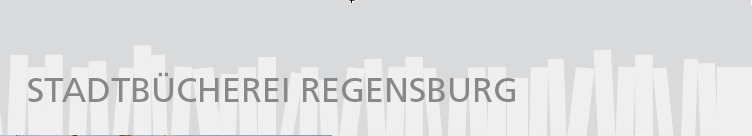 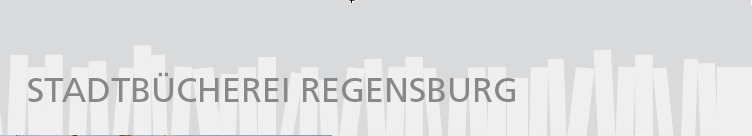 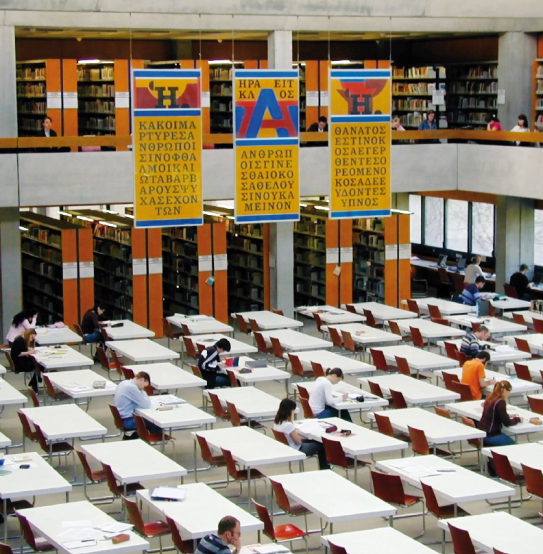 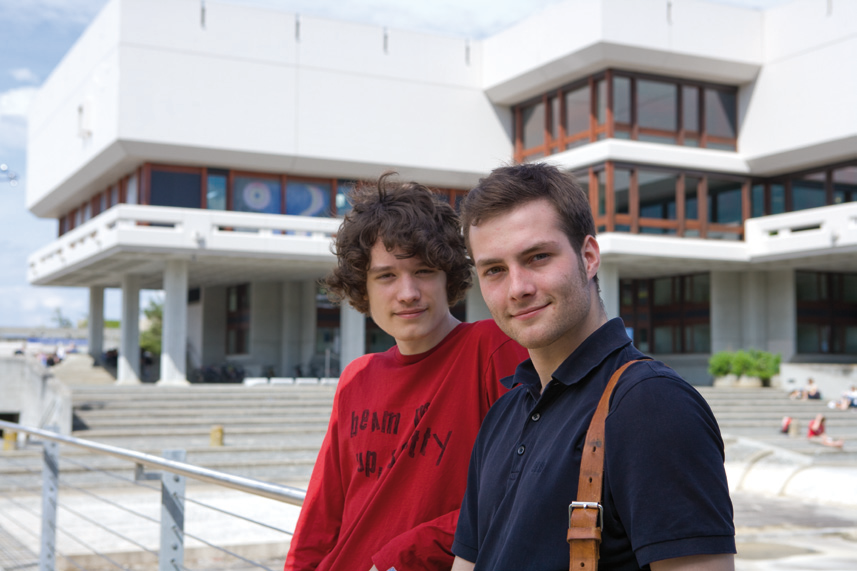 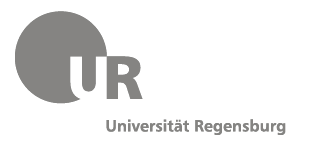 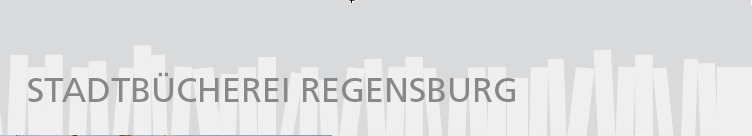 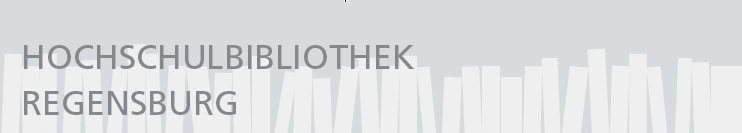 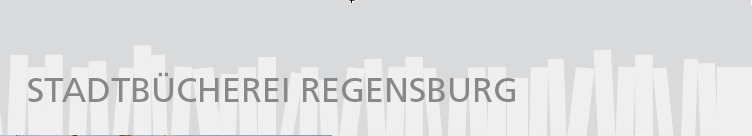 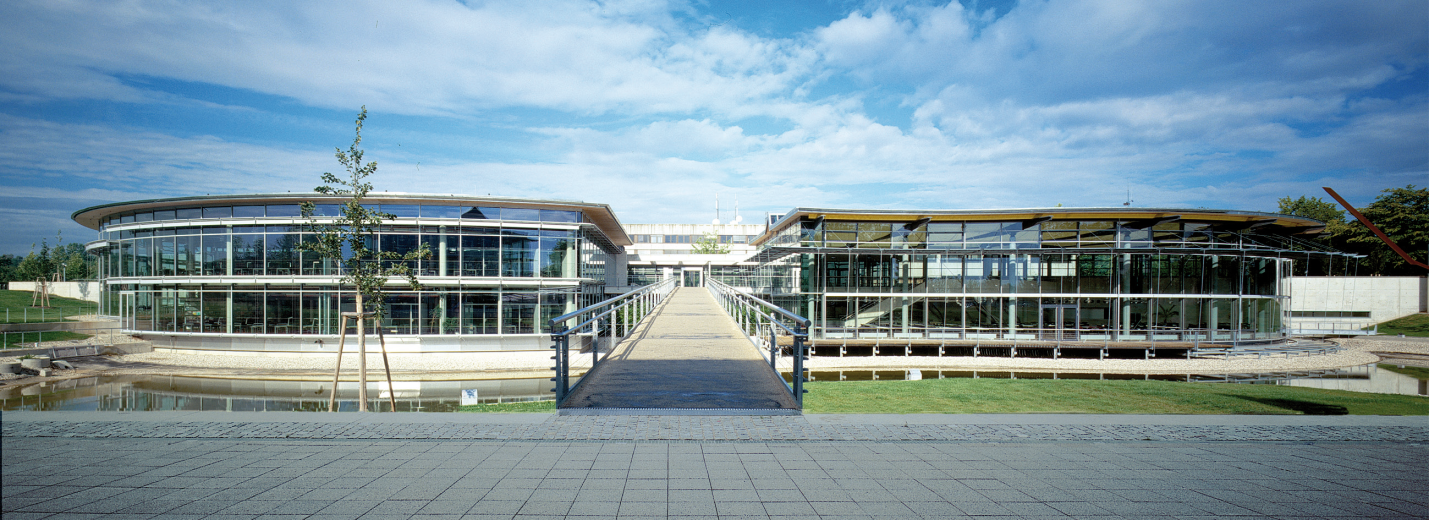 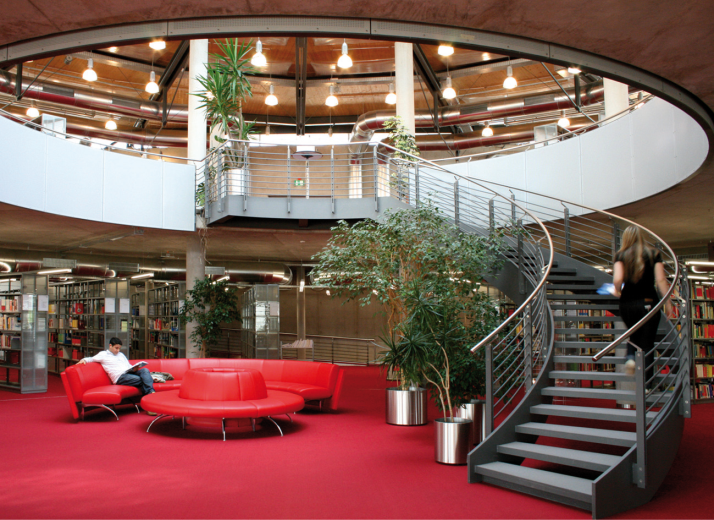 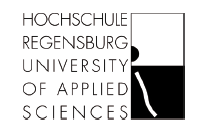 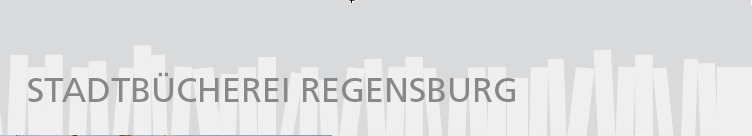 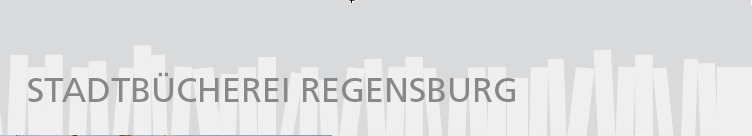 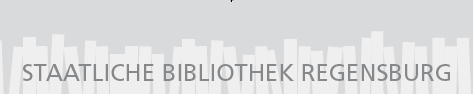 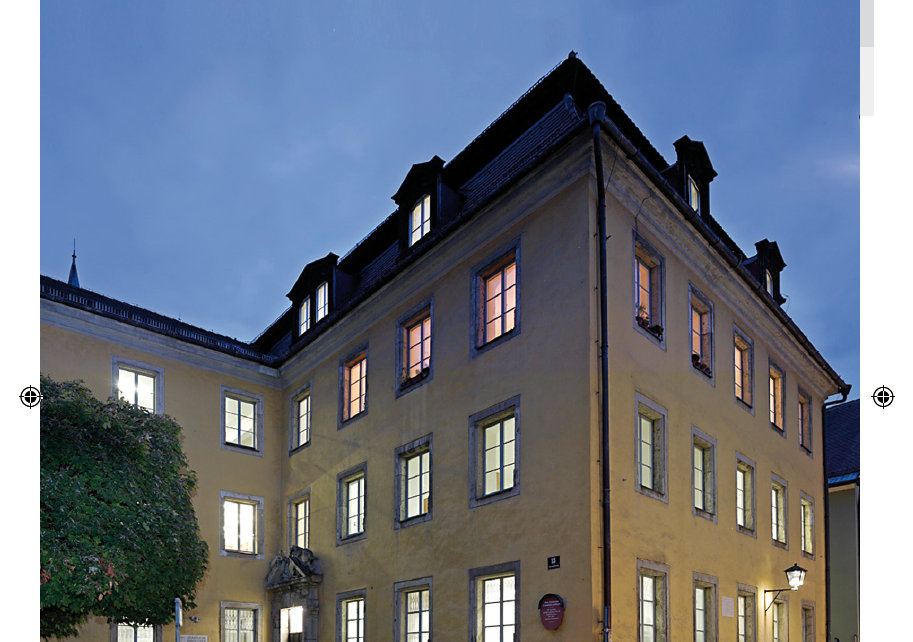 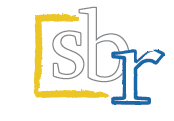 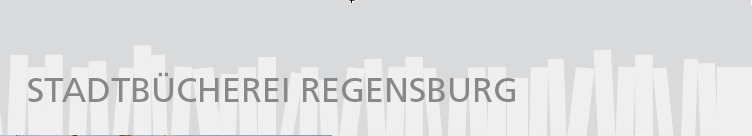 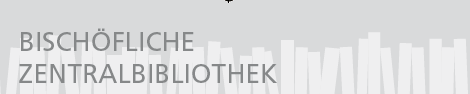 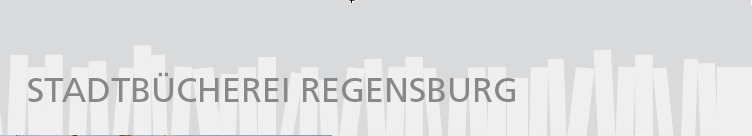 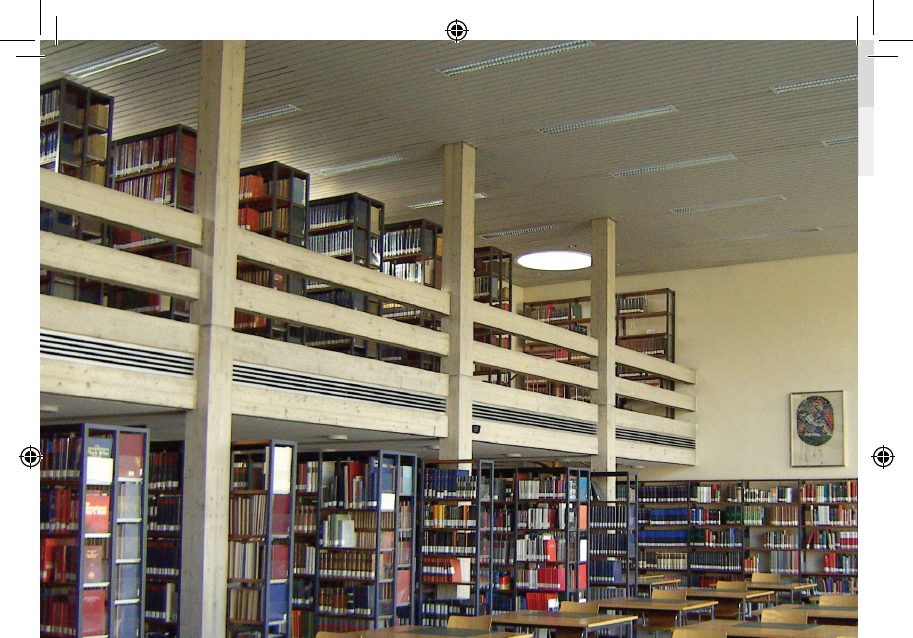 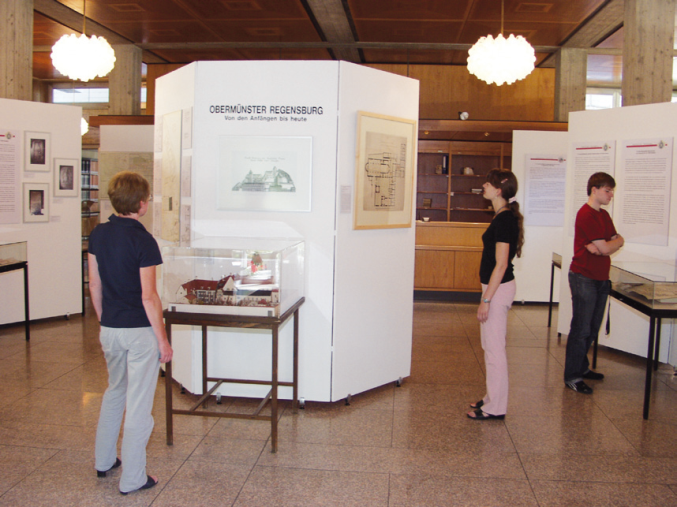 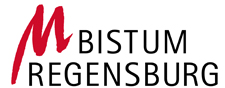 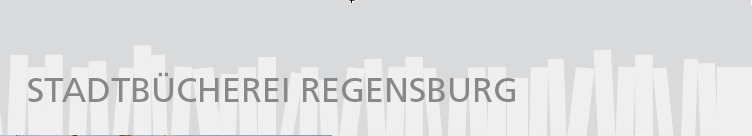 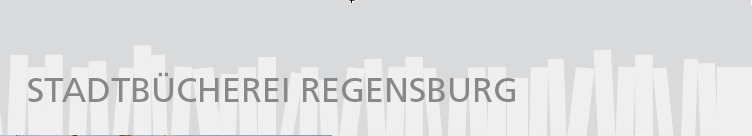 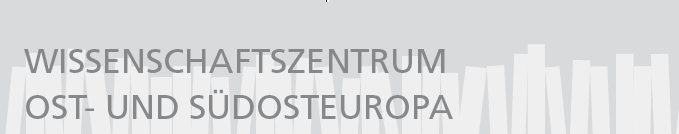 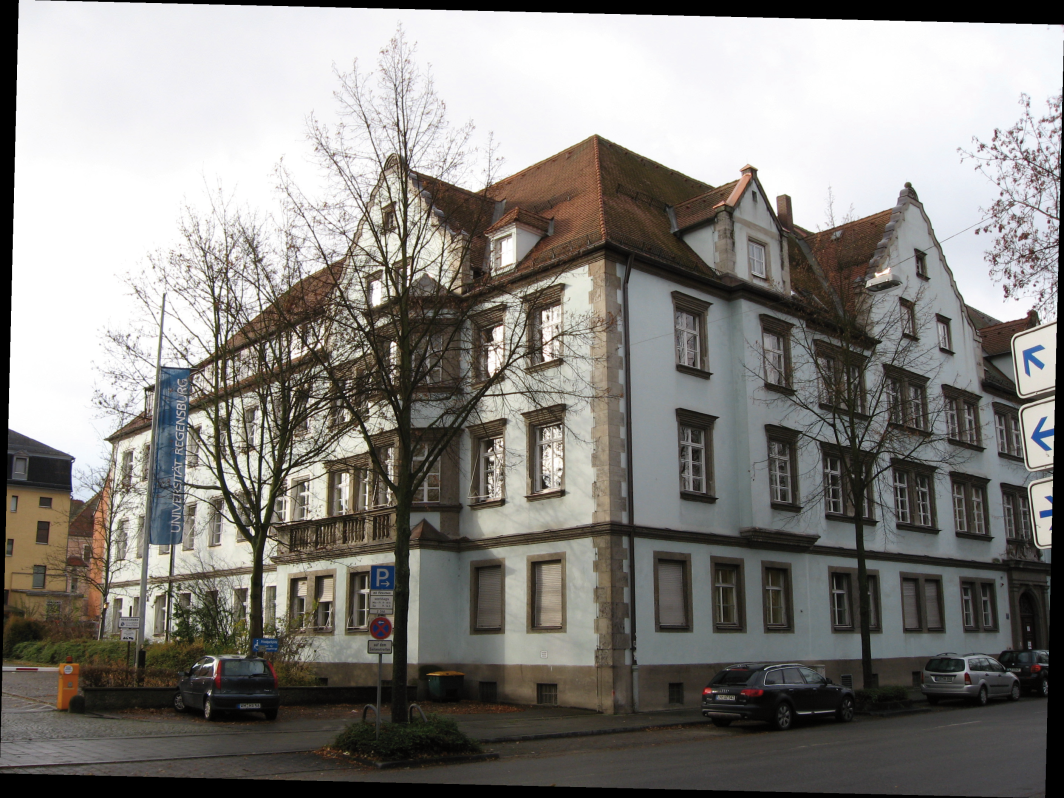 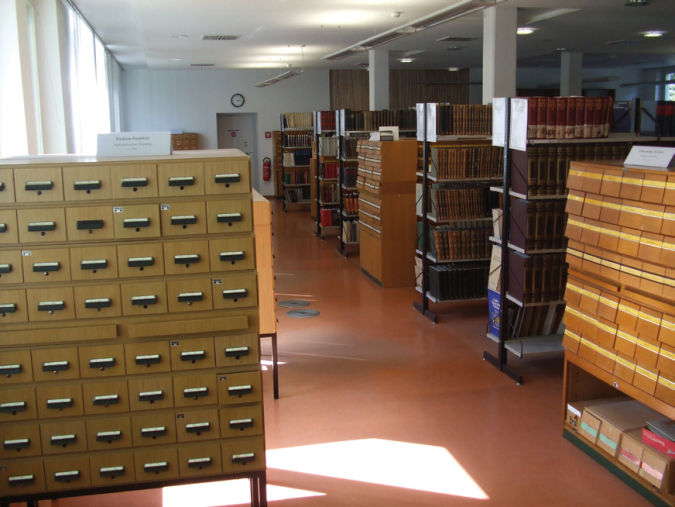 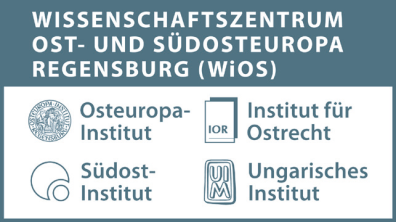 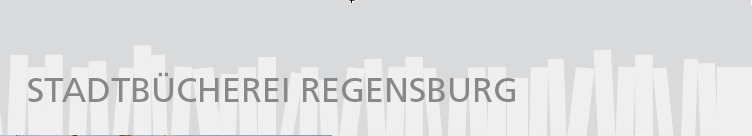 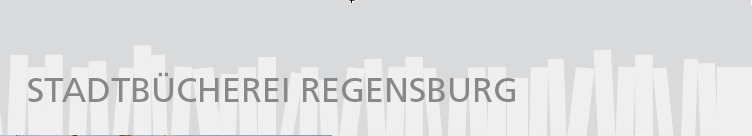 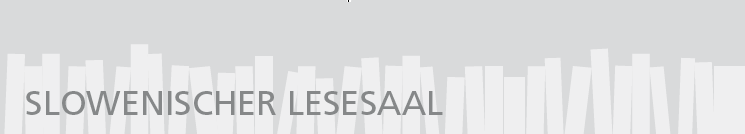 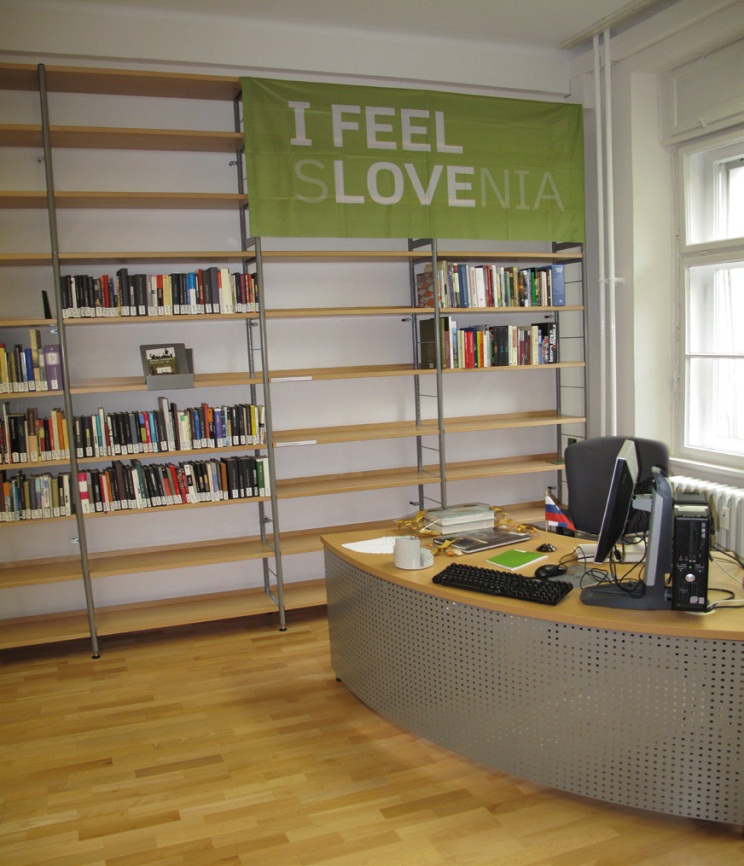 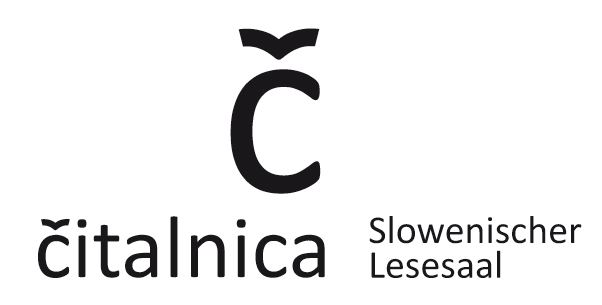 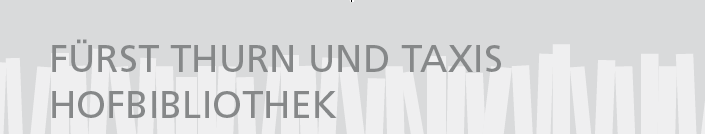 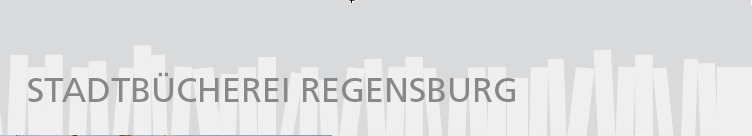 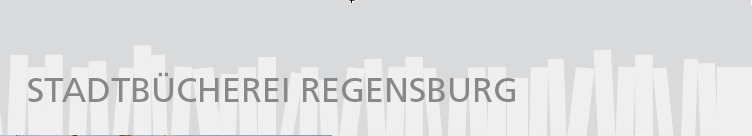 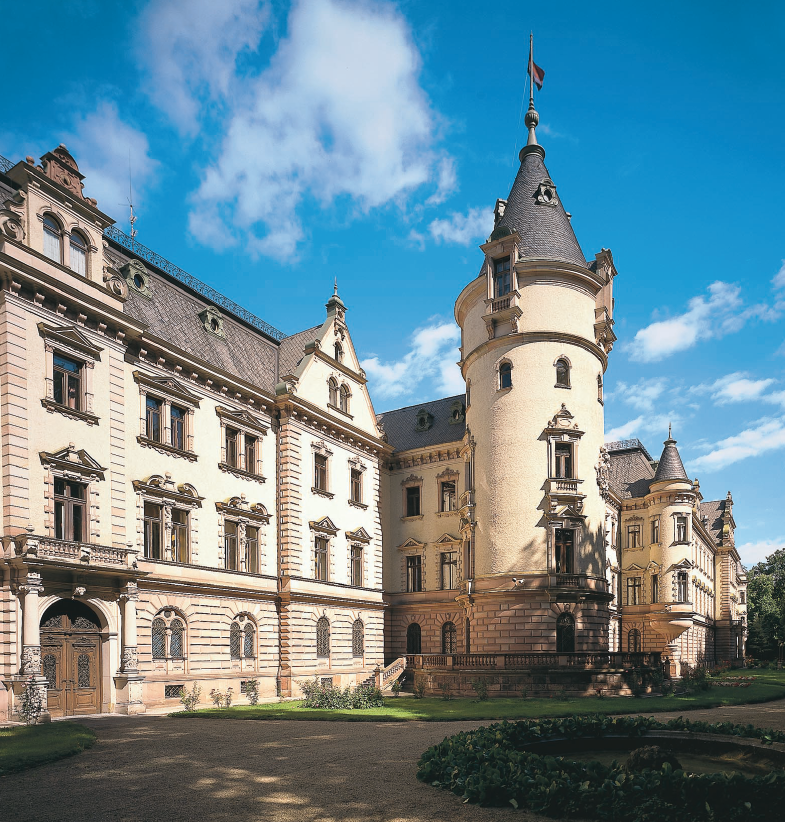 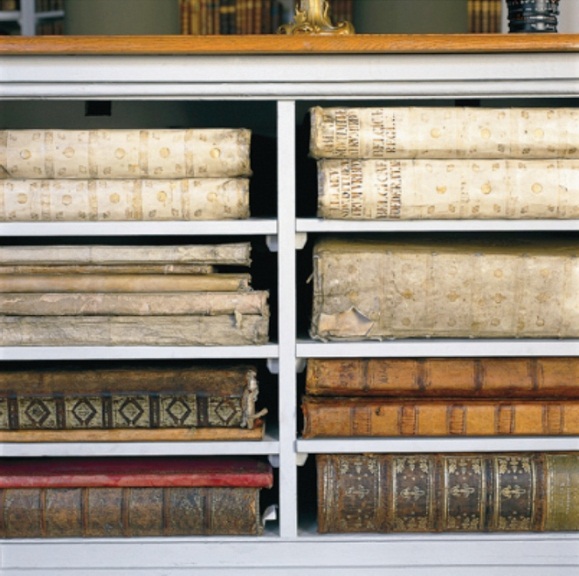 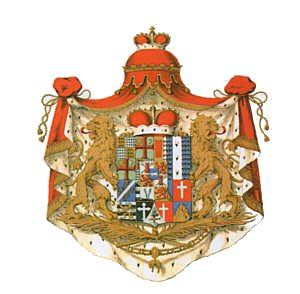 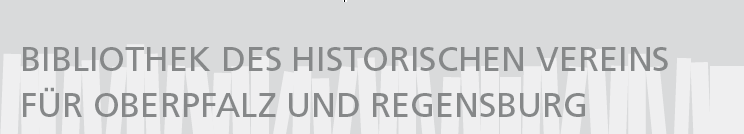 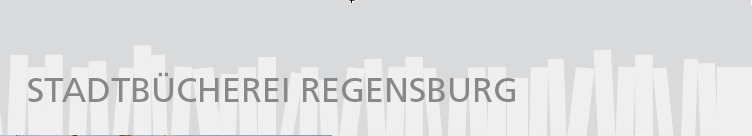 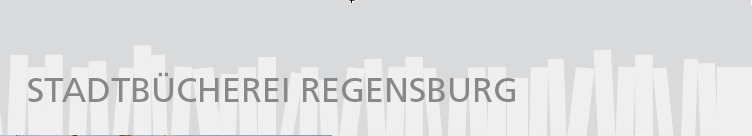 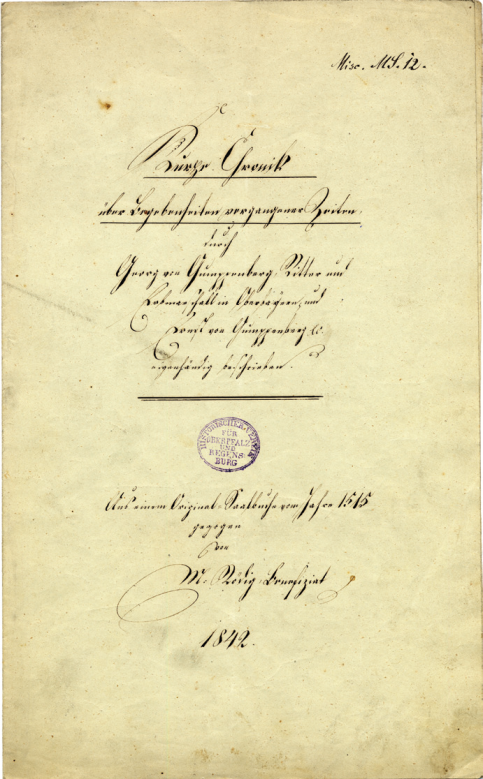 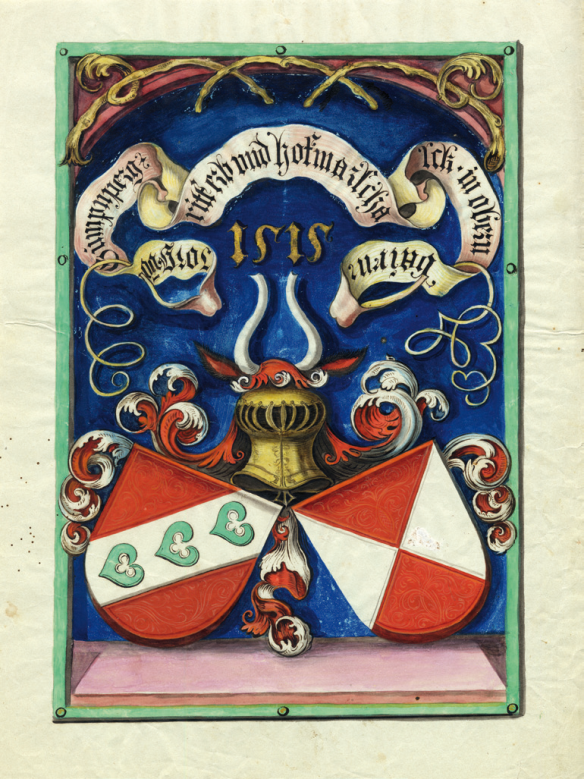 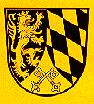 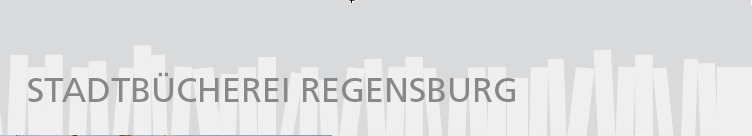 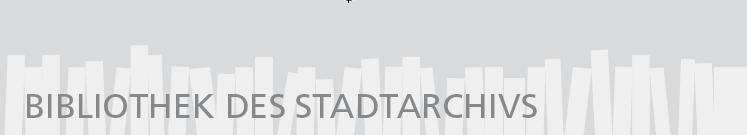 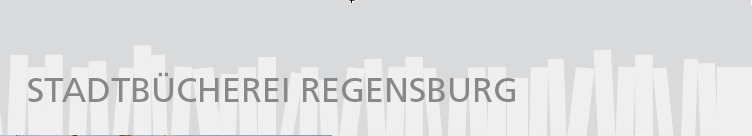 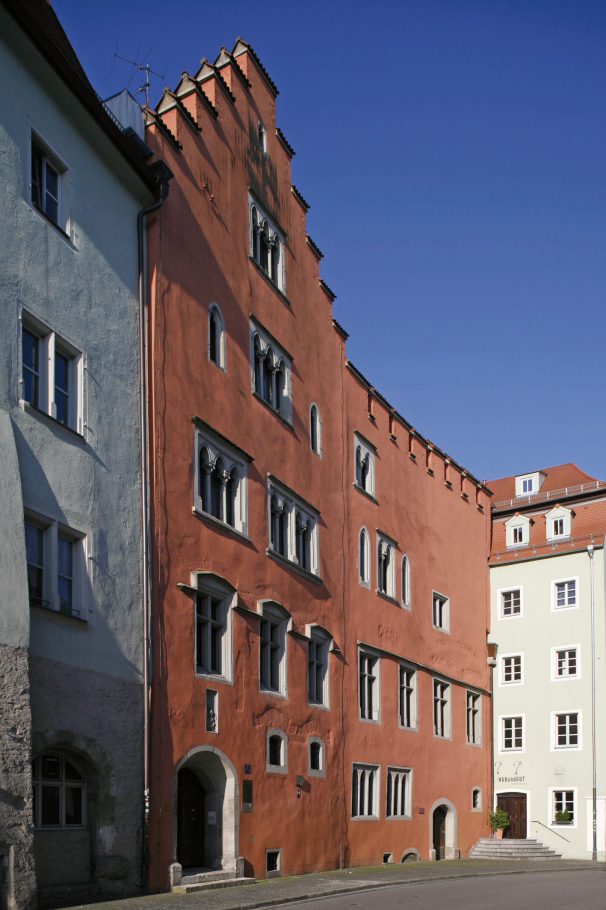 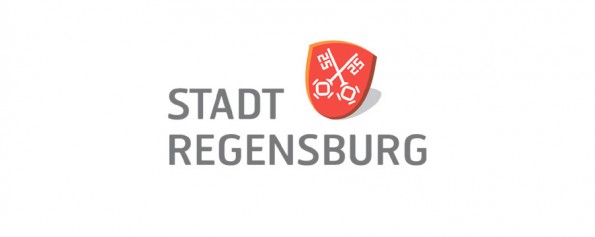 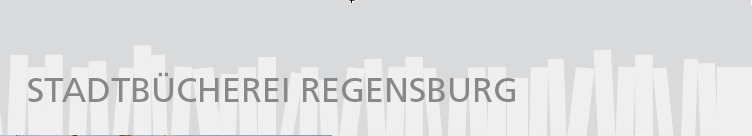 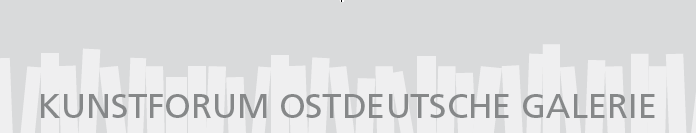 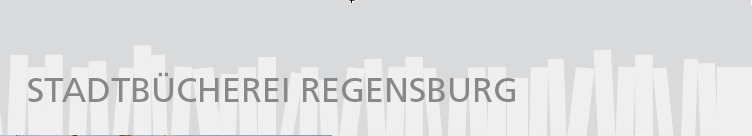 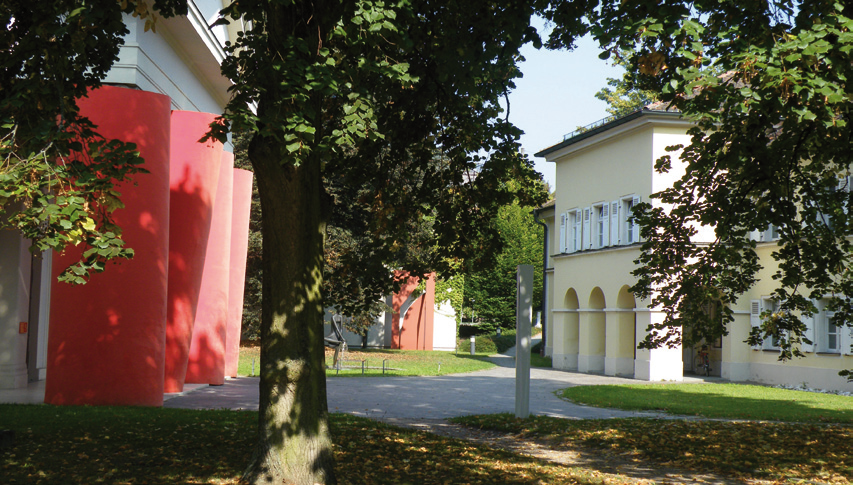 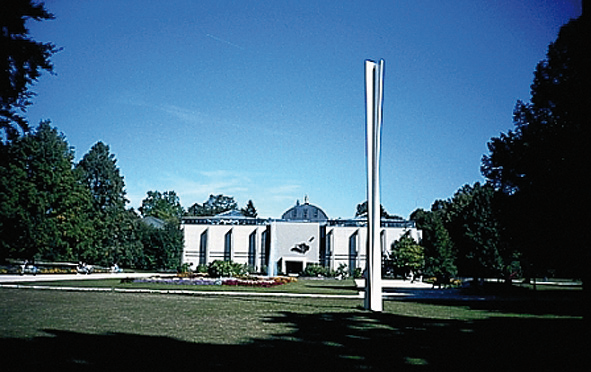 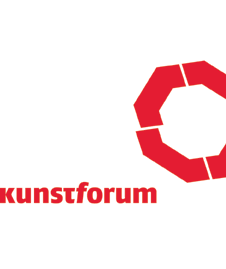 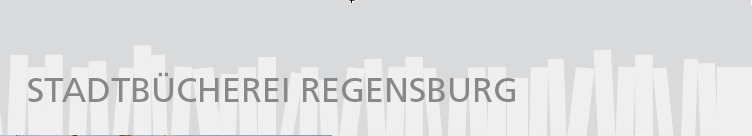 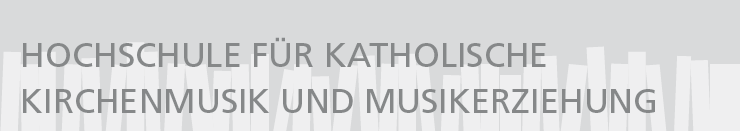 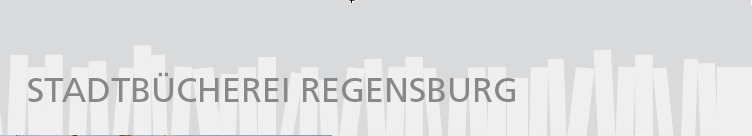 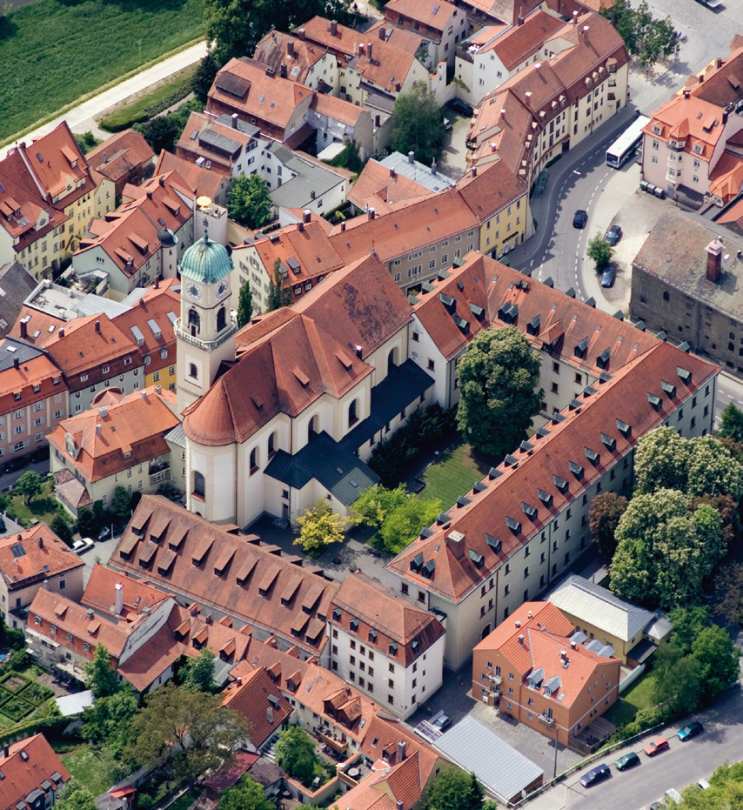 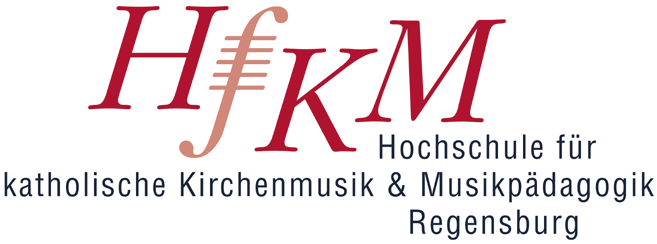 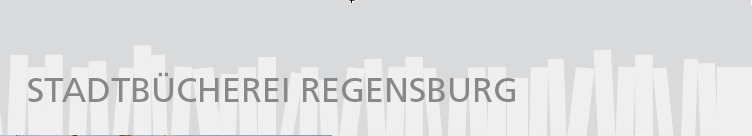 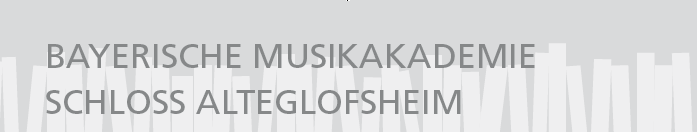 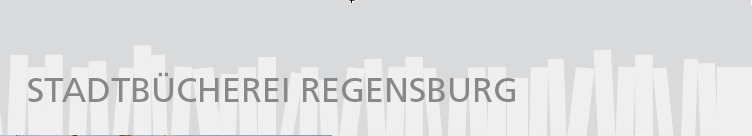 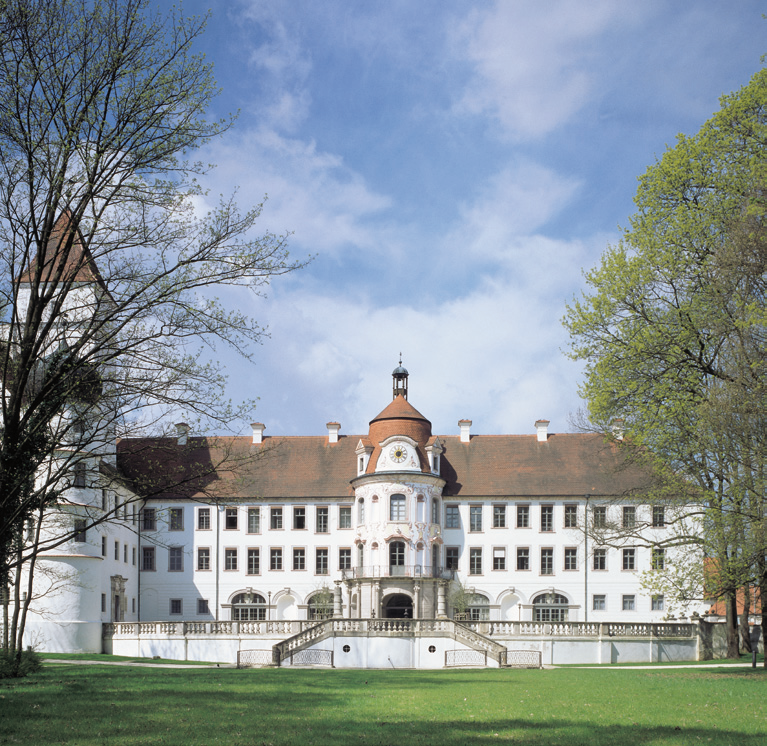 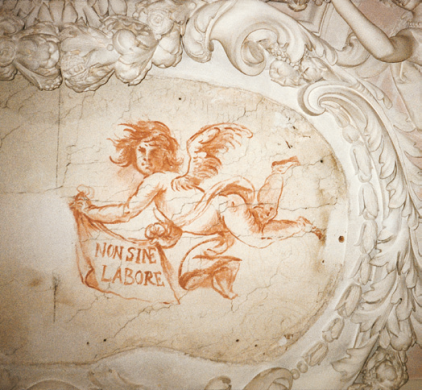 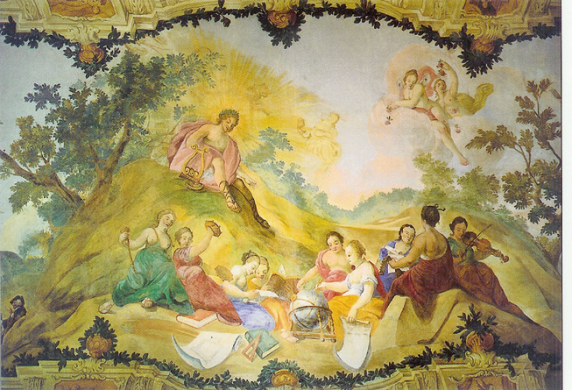 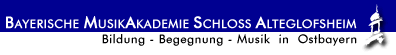 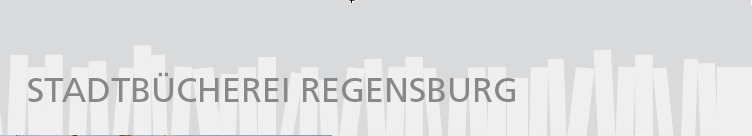 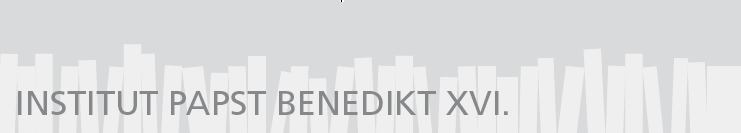 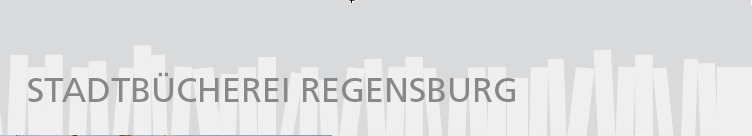 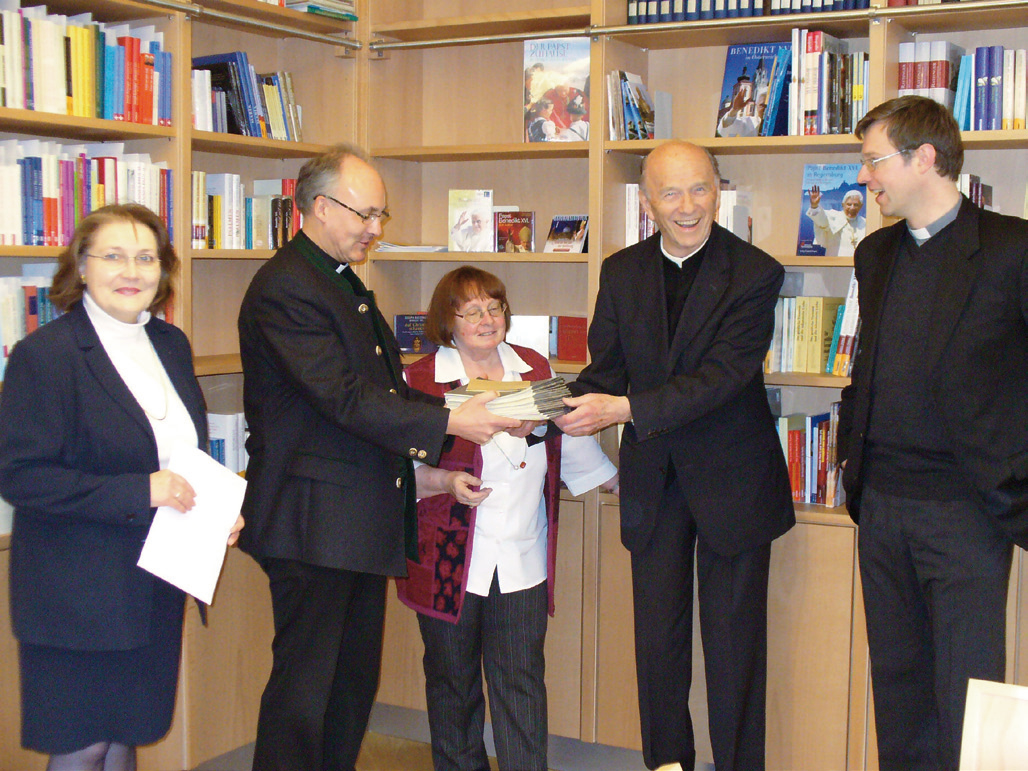 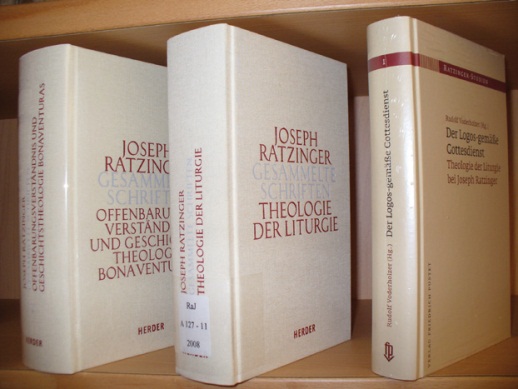 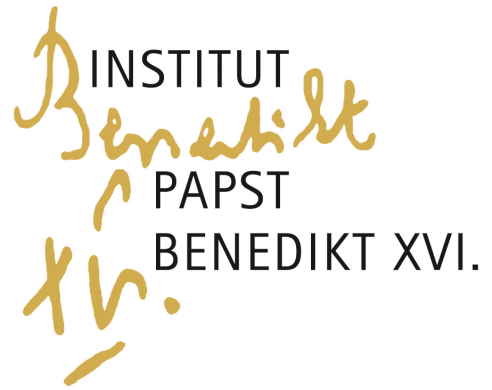 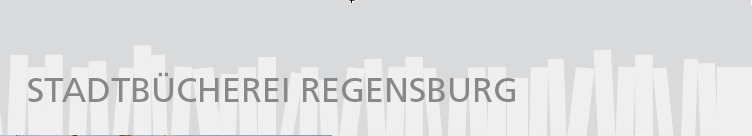 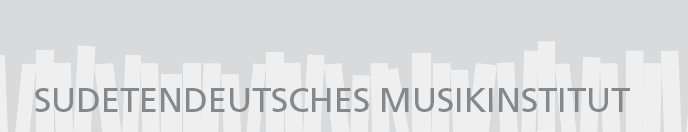 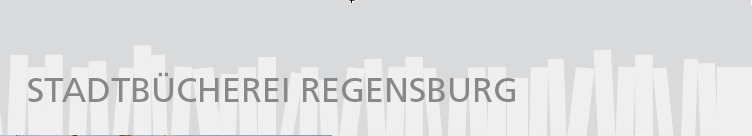 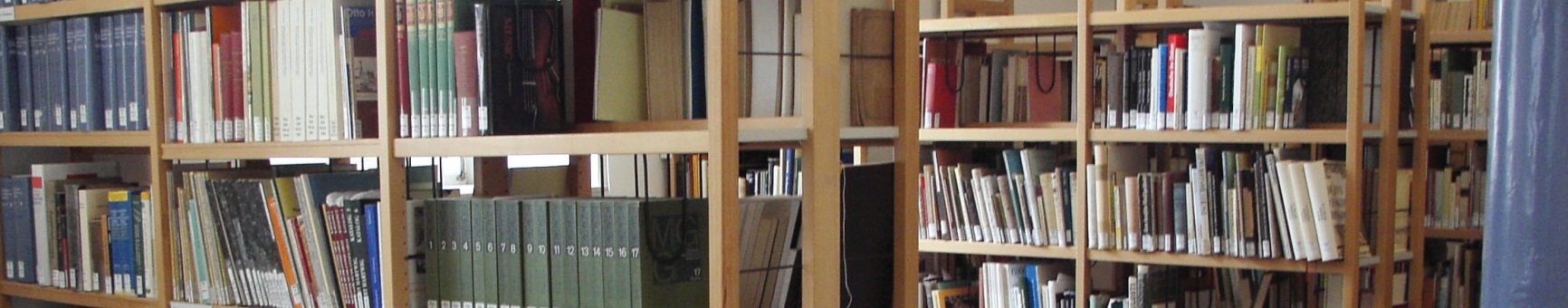 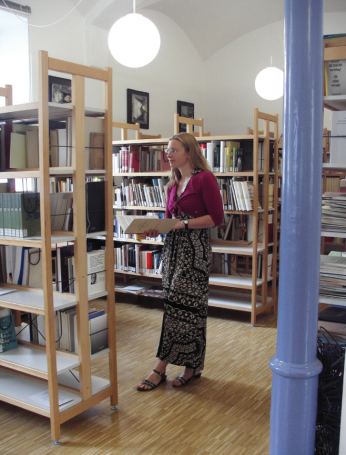 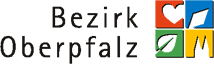 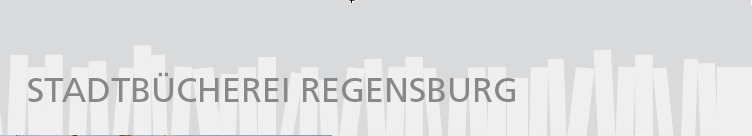 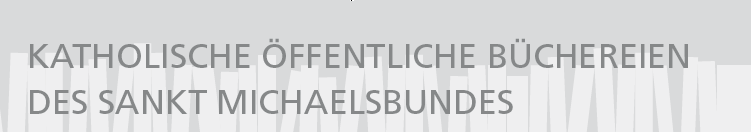 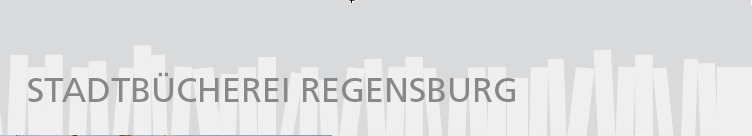 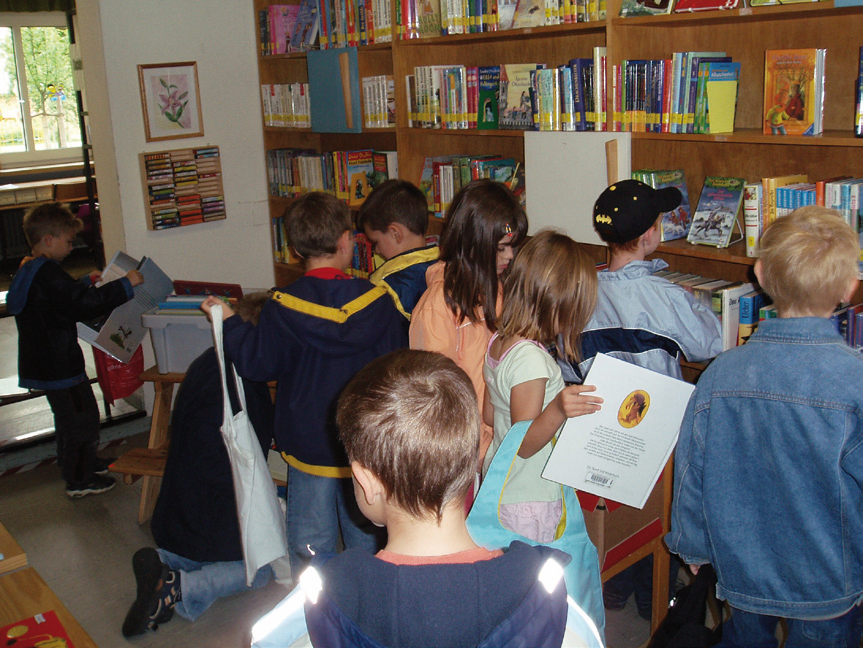 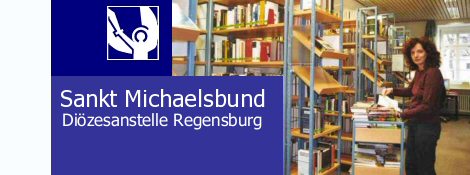 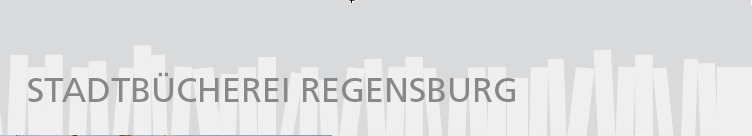 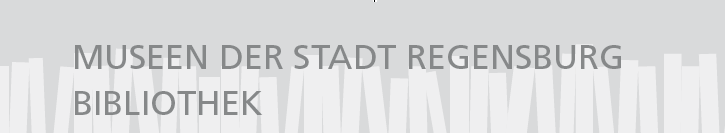 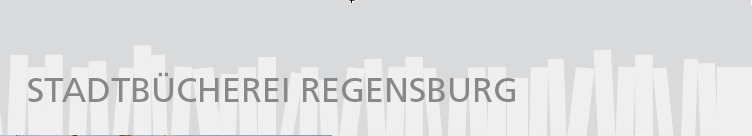 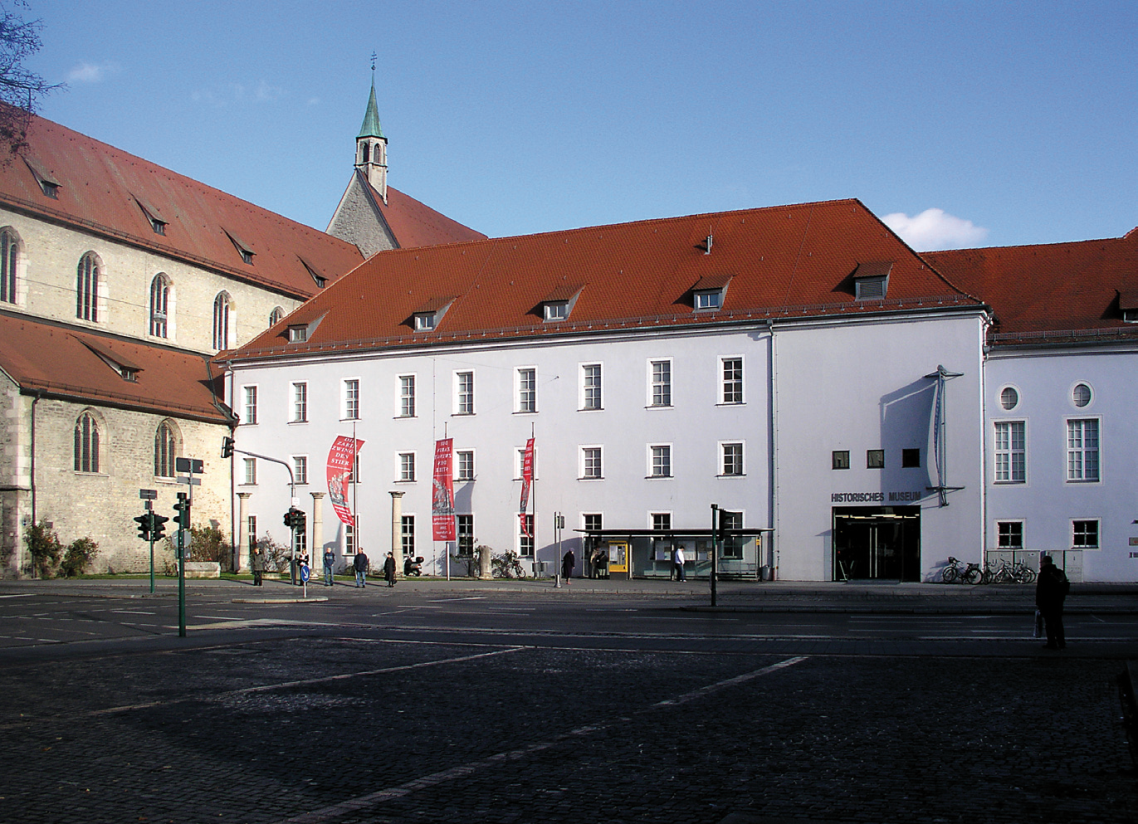 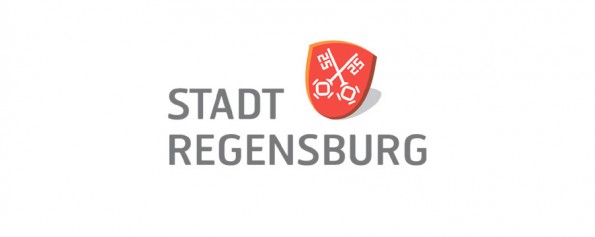 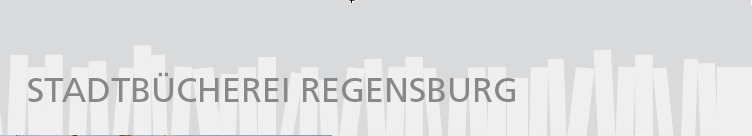 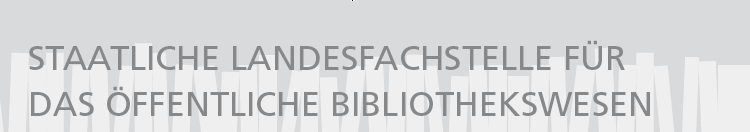 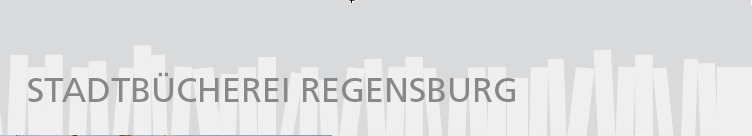 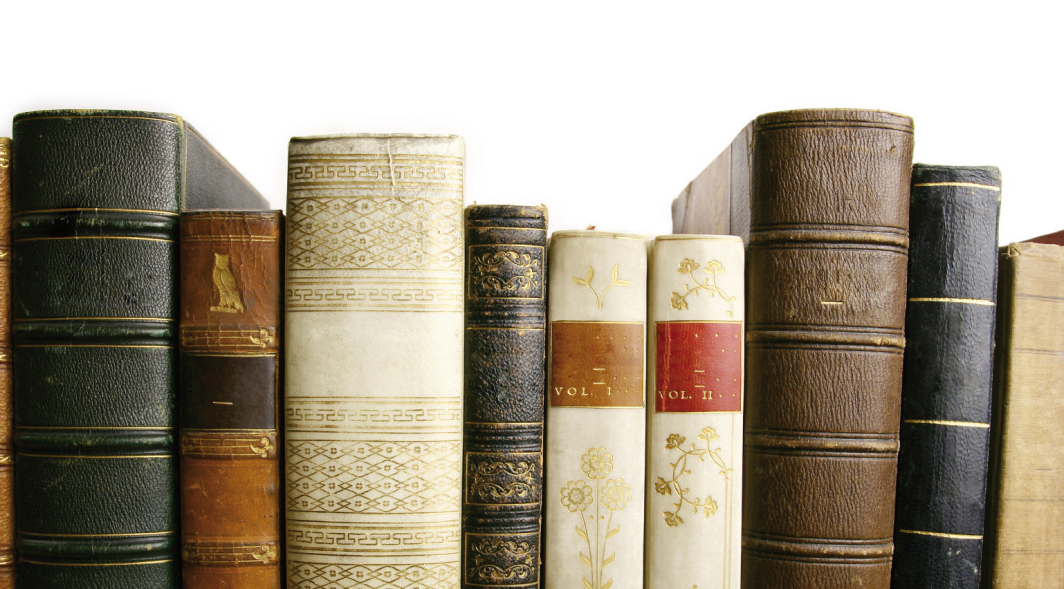 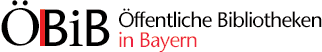 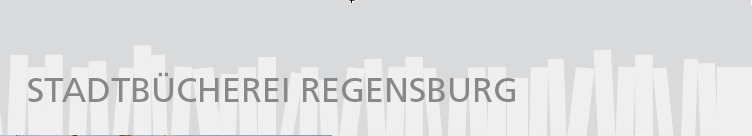 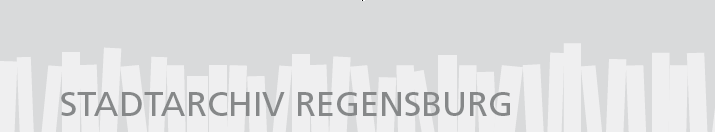 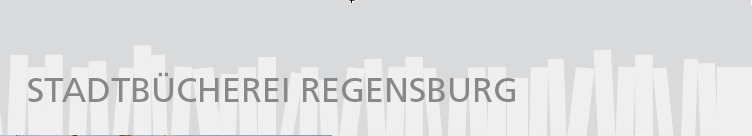 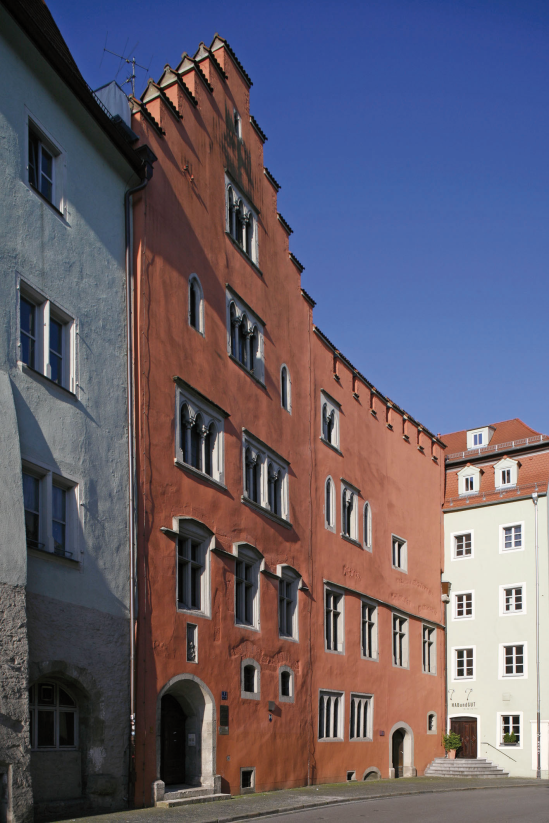 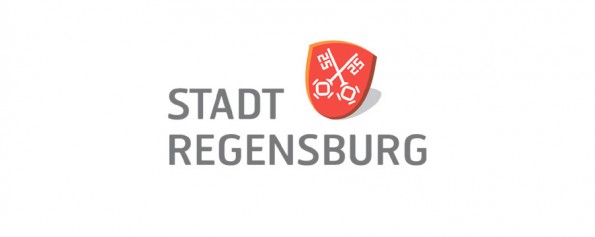 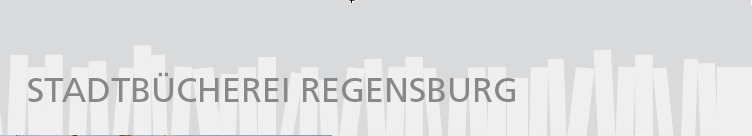 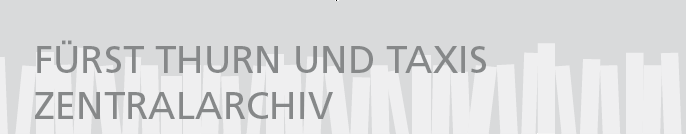 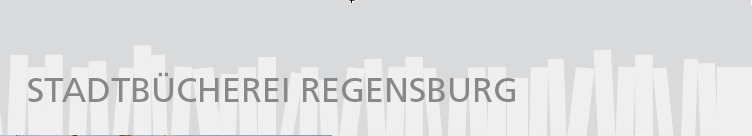 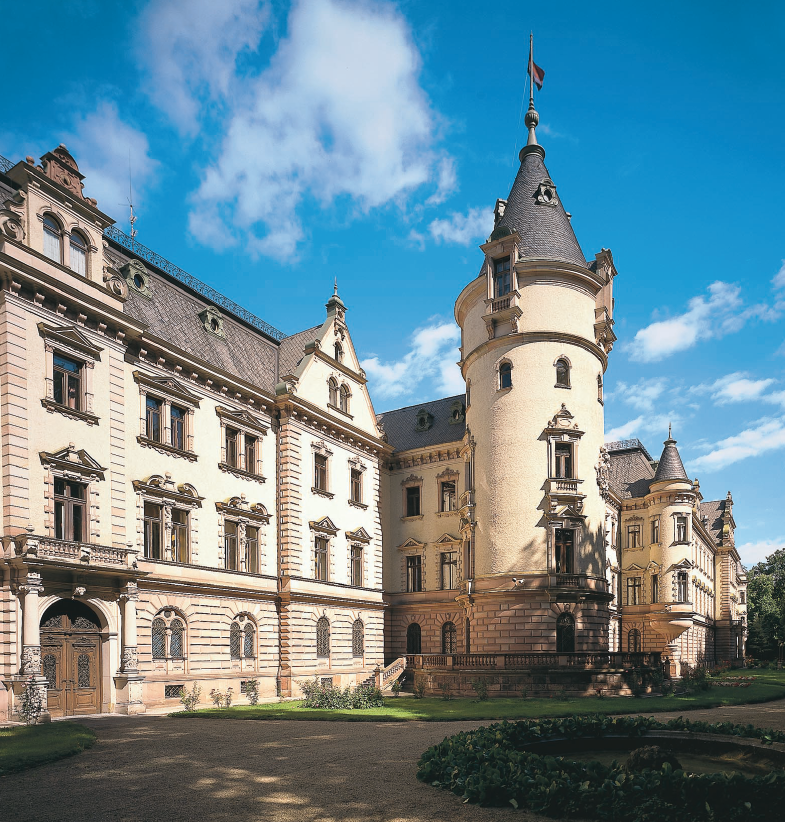 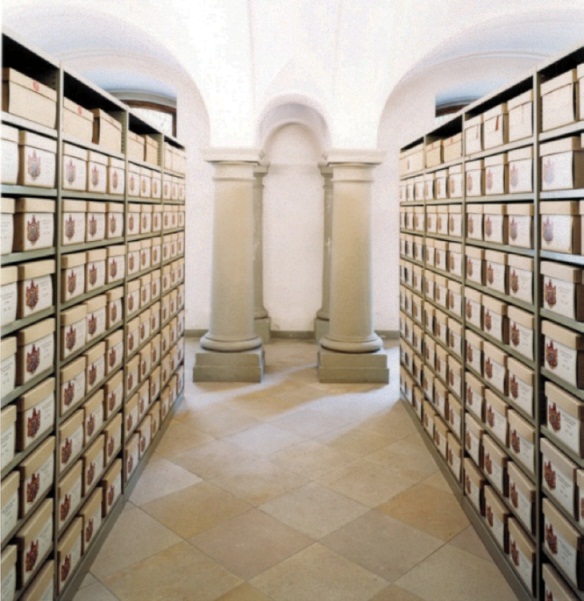 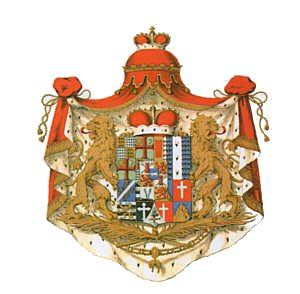 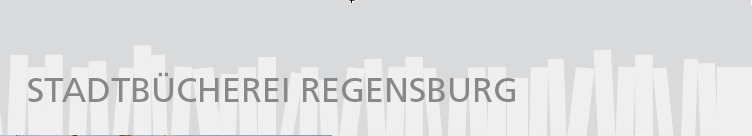 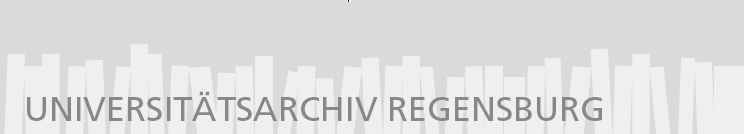 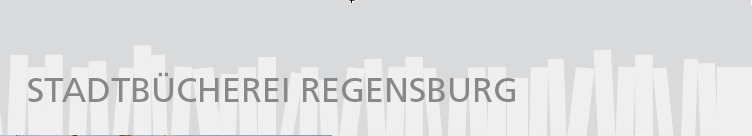 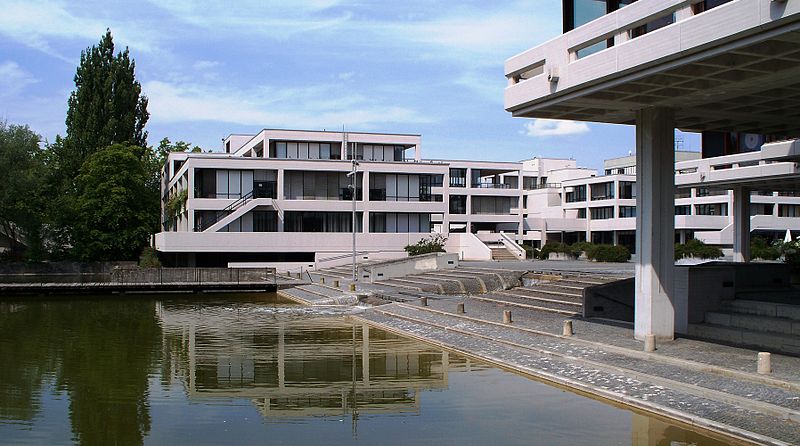 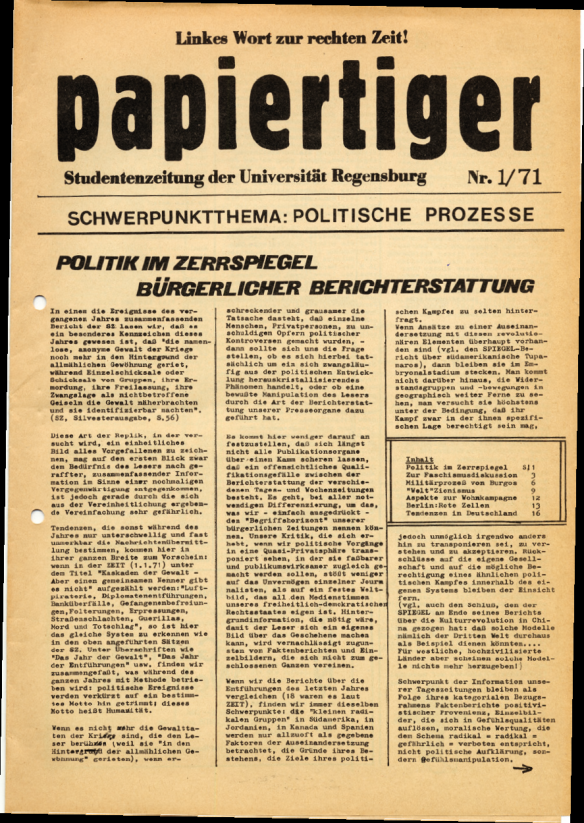 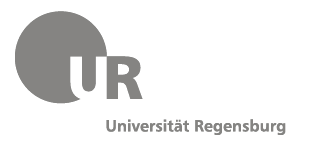 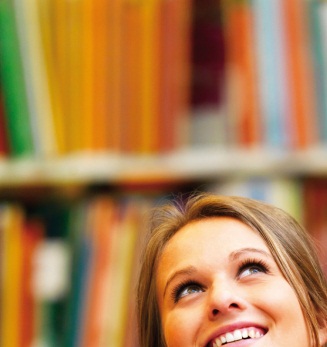 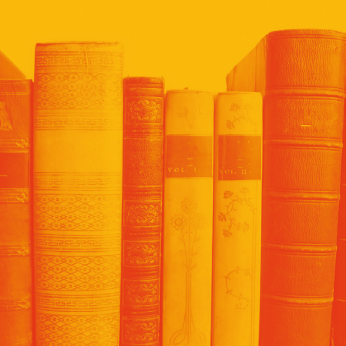 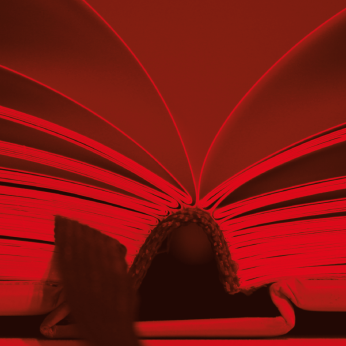 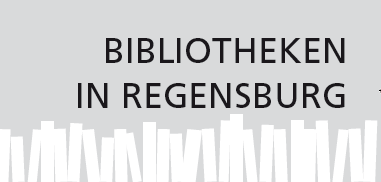 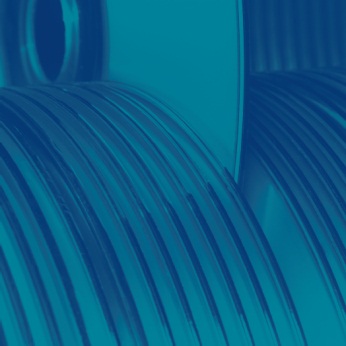 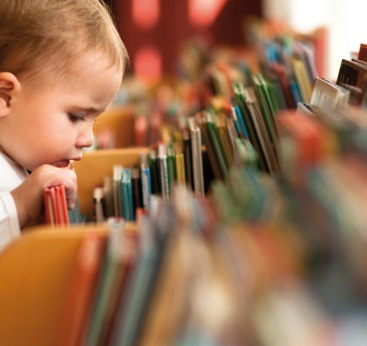 DER REGENSBURGER BIBLIOTHEKSVERBUND BEDANKT SICH DIE FREUNDLICHE UNTERSTÜTZUNG BEI:


Sparkasse Regensburg – Sparkassenverband Bayern

Bücher Pustet

Heike Jörss
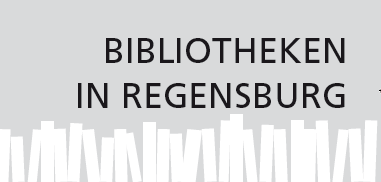 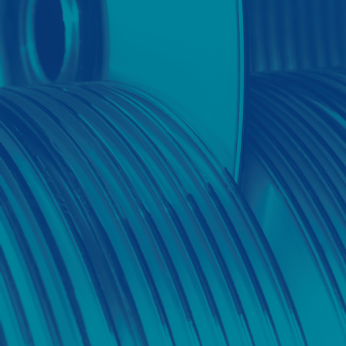 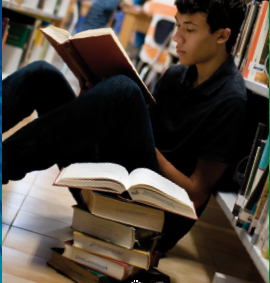 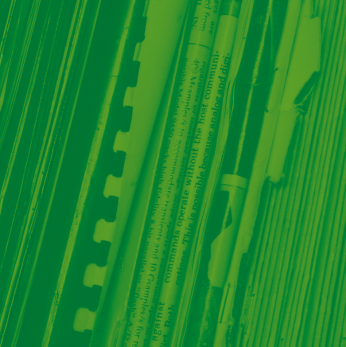 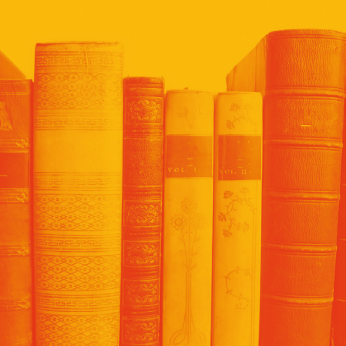 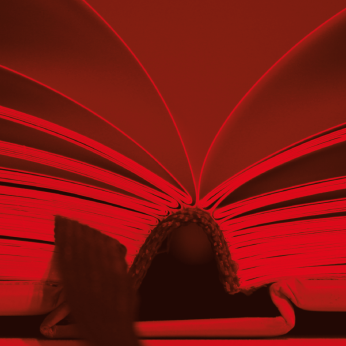 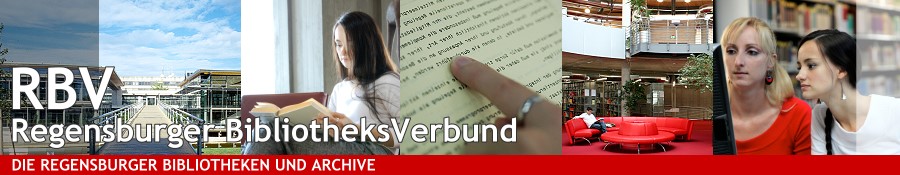 http://www.regensburger-bibliotheken.de/
Kontakt:
Regensburger Bibliotheksverbund
Universitätsbibliothek Regensburg
93042 Regensburg
E-Mail: rafael.ball@bibliothek.uni-regensburg.de 
http://www.regensburger-bibliotheken.de